คณะที่ 4 การบริหารจัดการ  สำนักงานสาธารณสุขจังหวัด พระนครศรีอยุธยา 
ตัวชี้วัด 79 ร้อยละ ของหน่วยงานในสังกัดกระทรวงสาธารณสุขที่ผ่านเกณฑ์      
การประเมิน ITA (ร้อยละ 85)
ผลคะแนนการประเมินคุณภาพและความโปร่งใส
เป้าหมาย  : สสจ./รพ.ท่าเรือ/รพ.บ้านแพรก/สสอ.นครหลวง/สสอ.บางปะอิน
1.การจัดทำแผนปฏิบัติการจัดซื้อจัดจ้าง / แผนปฏิบัติการจัดซื้อจัดจ้างประจำปีงบประมาณ พ.ศ.2560 เฉพาะงบลงทุน (ค่าครุภัณฑ์ และที่ดินสิ่งก่อสร้าง)
2.การตอบสนองข้อร้องเรียน : เรื่องร้องเรียนทั่วไป , เรื่องร้องเรียนจัดซื้อจัดจ้าง
สถานการณ์เรื่องร้องเรียน  (1 ตุลาคม 2559 – กุมภาพันธ์ 2560)
แนวทางการดำเนินการการตอบสนองข้อร้องเรียน
3.การป้องกันผลประโยชน์ทับซ้อน
ข้อเสนอแนะ
การให้ความสำคัญของผู้บริหารในเรื่องของการป้องกันการทุจริตและความร่วมมือของเจ้าหน้าที่ภายในองค์กร ในการป้องกันและปราบปรามการทุจริตผ่านกระบวนการประเมินคุณธรรมและความโปร่งใสในการดำเนินงานของหน่วยงาน โดยกำหนดมาตรการ 3 ป 1 ค (การปลูกจิตสำนึก ป้องกัน ปราบปราม และสร้างเครือข่าย)
การบริหารยาและเวชภัณฑ์มิใช่ยา
ระดับเขต : อยู่ระหว่างจัดซื้อยาร่วมระดับเขต                     8  รายการ 
  ระดับจังหวัด จัดซื้อมูลค่าไม่น้อยกว่าร้อยละ 20 
ผ่านเกณฑ์ ทุกโรงพยาบาล
จัดซื้อยาและเวชภัณฑ์ฯร่วมระดับเครือข่าย/จังหวัด
สัดส่วนการใช้ยา ED/NED
(รพศ. , รพท. , รพช.)
 รพ.พระนครศรีอยุธยา 80.72 ,    รพช. ส่วนใหญ่ >90
ลดอัตราคงคลัง 
(รพท. ไม่เกิน 1 เดือน, 
รพช.ไม่เกิน 2 เดือน)
คงคลังยา รพ.พระนครศรีอยุธยา  0.6  เดือน ,  
 รพ.เสนา 1.5 เดือน        
 รพช. ค่าเฉลี่ย 2.65 เดือน
แนวปฏิบัติและกลไก
การกำกับการปฏิบัติ
ตามเกณฑ์จริยธรรม
มีการกำหนดแนวปฏิบัติฯ
  มีระบบกำกับติดตามผ่านคณะกรรมการฯ
สรุปผลการดำเนินงานตามตัวชี้วัด
มีแผนการบริหารยาและเวชภัณฑ์ฯ 
ร่วม ร้อยละ 100
จ.พระนครศรีอยุธยา  มีแผนฯ ร่วมทุกแห่ง
(รพศ./รพท./รพช. 16 แห่ง) ร้อยละ 100
ดำเนินการจัดซื้อถูกต้องตามระเบียบ
สำนักนายกรัฐมนตรีว่าด้วยการพัสดุ
 จ.พระนครศรีอยุธยา  มีความถูกต้อง ร้อยละ 100
จัดซื้อยาร่วมระดับจังหวัด … รายการ
จัดซื้อยาร่วมระดับเขต  รายการ
จัดซื้อจัดจ้างร่วม
มูลค่าการจัดซื้อร่วมยาและเวชภัณฑ์ เท่ากับ/มากกว่า ร้อยละ 20 ของมูลค่าการจัดซื้อยาและเวชภัณฑ์ฯ ทั้งหมด
จ.พระนครศรีอยุธยา  มูลค่าจัดซื้อร่วมยาและเวชภัณฑ์ร้อยละ 25.58
มูลค่าการจัดซื้อร่วมยาและเวชภัณฑ์ฯของหน่วยงาน (ร้อยละ 20  ของมูลค่าการจัดซื้อยาและเวชภัณฑ์ฯทั้งหมด)
การพัฒนาระบบข้อมูลข่าวสารเทคโนโลยีสุขภาพแห่งชาติ
ร้อยละของจังหวัดและหน่วยบริการที่ผ่านเกณฑ์คุณภาพข้อมูล
สถานการณ์
ข้อมูลนำเข้า HDC ครบถ้วน ตามกำหนดระยะเวลา
ข้อมูลสาเหตุการตาย พบ  Ill defined ต่างจาก สนย. มาก (Q1, 60 (27.23% : 40.2%) 
อยู่ระหว่างทีมคุณภาพข้อมูลระดับอำเภอ และ รพ. Audit ข้อมูลเวชระเบียน/การวินิจฉัยโรค
ศักยภาพพื้นที่
มีทีม IT คุณภาพ ทั้งระดับจังหวัดและระดับอำเภอ ในการพัฒนางานงานข้อมูลสารสนเทศ
ผบห. และ PM  ใช้ข้อมูลจาก DHC ในการติดตามงาน ทำให้พัฒนาคุณภาพข้อมูลได้
ปัญหามาตรฐานทีม Audit ข้อมูลบริการ และการไม่บูรณาการระหว่างหน่วยงาน เพิ่มภาระงานให้พื้นที่และคุณภาพข้อมูล
ข้อเสนอแนะต่อจังหวัด
- วิเคราะห์ข้อมูลสาเหตุการตาย รายอำเภอ เพื่อวางแผนพัฒนาคุณภาพ
- เตรียมนำผลการ  Audit ข้อมูลมาวิเคราะห์และส่งข้อมูลคืนกลับพื้นที่  
- ชื่นชมการพัฒนาของ สสจ. ในการทำ Script  ในการดำเนินการ/สุ่มตัวอย่าง ในการ Audit ข้อมูล
- ชื่นชมทีม CIO ที่พัฒนาศักยภาพบุคลากรในการให้สาเหตุการตาย
ข้อเสนอแนะต่อส่วนกลาง
- การวัดคุณภาพสาเหตุการตาย ควรปรับเป็นวัดสาเหตุการตาย เฉพาะในสถานบริการ และกำหนดแนวทางการพัฒนาคุณภาพการให้สาเหตุการตาย นอกสถานบริการ 
- การ Audit ข้อมูลบริการ  เสนอให้ระดับส่วนกลางบูรณาการระหว่างหน่วยงานที่เกี่ยวข้อง   
-
ตัวชี้วัดที่ 93 ร้อยละผลงานวิจัย/R2Rด้านสุขภาพที่ให้หน่วยงานต่าง ๆ
                   นำไปใช้ประโยชน์
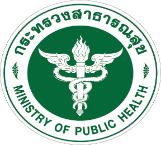 ปัญหา/อุปสรรคและข้อเสนอแนะ
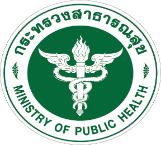 ข้อเสนอแนะ :ส่งเสริมและสนับสนุนให้ คกก.ที่ยังไม่ผ่านการอบรมความรู้จริยธรรมการวิจัย เช่น Human Subject Protection Course เข้ารับการอบรม
     - จัดทำ/ปรับปรุงคู่มือมาตรฐานจริยธรรมการวิจัยให้เข้ากับบริบทของพื้นที่
ประเด็นพัฒนาของภาพรวมจังหวัด
1.ระบบฐานข้อมูลการวิจัย/R2R ที่มีประสิทธิภาพมากขึ้น (เชิงเศรษฐกิจและพาณิชย์  เชิงวิชาการ เชิงนโยบาย และเชิงพัฒนาสังคมและชุมชน)
2.ให้มีแนวทางการติดตามการนำผลงานวิจัย/R2R  ในการนำไปใช้ประโยชน์
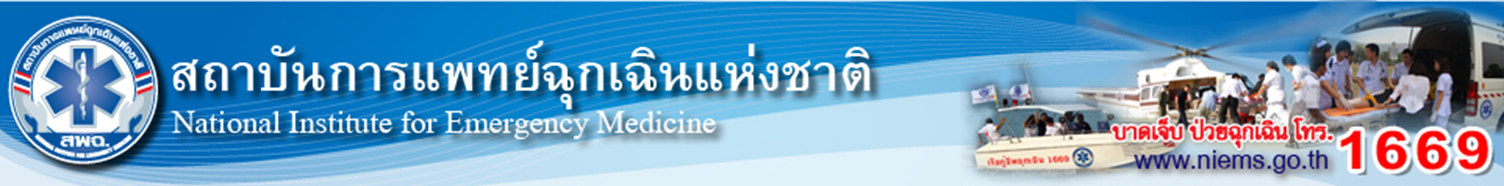 คณะที่ ๔ การบริหารจัดการ
ตัวชี้วัดที่ ๘๘ ร้อยละของประชากรเข้าถึงบริการการแพทย์ฉุกเฉิน ผู้รับผิดชอบ สถาบันการแพทย์ฉุกเฉินแห่งชาติ
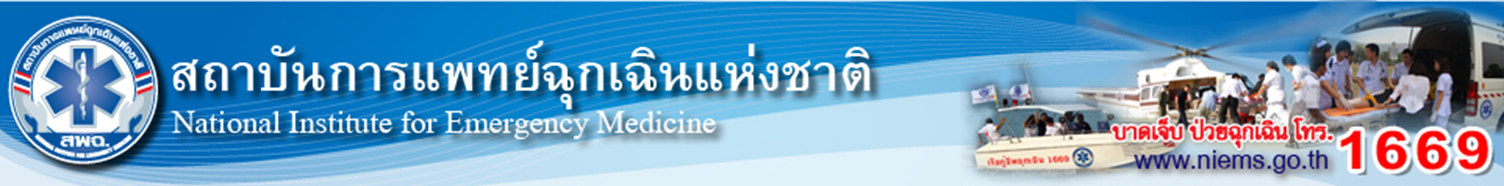 การบริหารจัดการการแพทย์ฉุกเฉินภายในจังหวัด 
     เป้าหมาย จังหวัดมีการบริหารจัดการการแพทย์ฉุกเฉิน ที่มีประสิทธิภาพ
๒. ความครอบคลุมของหน่วยปฏิบัติการในพื้นที่ 33.18% ปฏิบัติงานจริง      58.53%
๓. การบันทึกข้อมูลในโปรแกรมระบบสารสนเทศการแพทย์ฉุกเฉิน (ITEMS)        มีการรายงานข้อมูลในระบบฯ ทันเวลา ครบถ้วน ถูกต้อง ร้อยละ 78.35
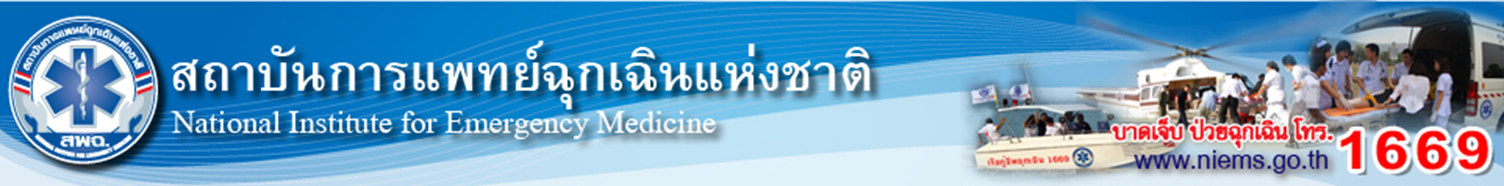 ประเด็นการตรวจราชการที่มุ่งเน้น
๔. ปัญหา อุปสรรคในการดำเนินงานการแพทย์ฉุกเฉินของจังหวัด
วิกฤติการเงิน รพ.ในสังกัด สธ. เปรียบเทียบ 4 ปี (57-Q1/60)
[Speaker Notes: กลุ่ม รพศ./ รพท. มี รพ.เสนา ที่ Risk Score เพิ่มขึ้นตามเวลาที่ผ่านไป ซึ่งจะสอดคล้องกับ NWC ที่ลดลง
กลุ่ม รพช.60 เตียง ยังคงสถานะที่ Risk Score ยังไม่สูง และยังคงสถานะ NWC ได้พอสมควรแม้จะลดลงมาเรื่อยๆตามเวลาที่ผ่านไป  ยกเว้น รพ.ลาดบัวหลวง ที่มีอยู่ปี 2558 ที่ NWC ติดลบ

อย่างไรก็ตาม รพ.ทุกแห่ง มี NWC สูงขึ้นใน Q1/2560 เนื่องจากนโยบายการลงบัญชีที่รับรู้รายได้ Prepaid เป็นรายได้ครั้งเดียวตอนได้รับเงิน]
วิกฤติการเงิน รพ.ในสังกัด สธ. เปรียบเทียบ 4 ปี (57-Q1/60)
[Speaker Notes: กลุ่ม รพช.30 เตียง และ 10 เตียง มีแนวโน้มเช่นเดียวกับ รพช.60 เตียง

รพ.ที่น่าเป็นห่วงคือ รพ.บ้านแพรก และ รพ.บางปะหัน ที่ Risk Score ยังคงอยู่ในระดับไม่ดี และ NWC ยังต่ำหรือติดลบอยู่ในปลายปี 2559]
วิกฤติการเงิน รพ.ในสังกัด สธ. เปรียบเทียบ 4 ปี (57-Q1/60)
วิกฤติการเงิน รพ.ในสังกัด สธ. เปรียบเทียบ 4 ปี (57-Q1/60)
รพท./รพศ.
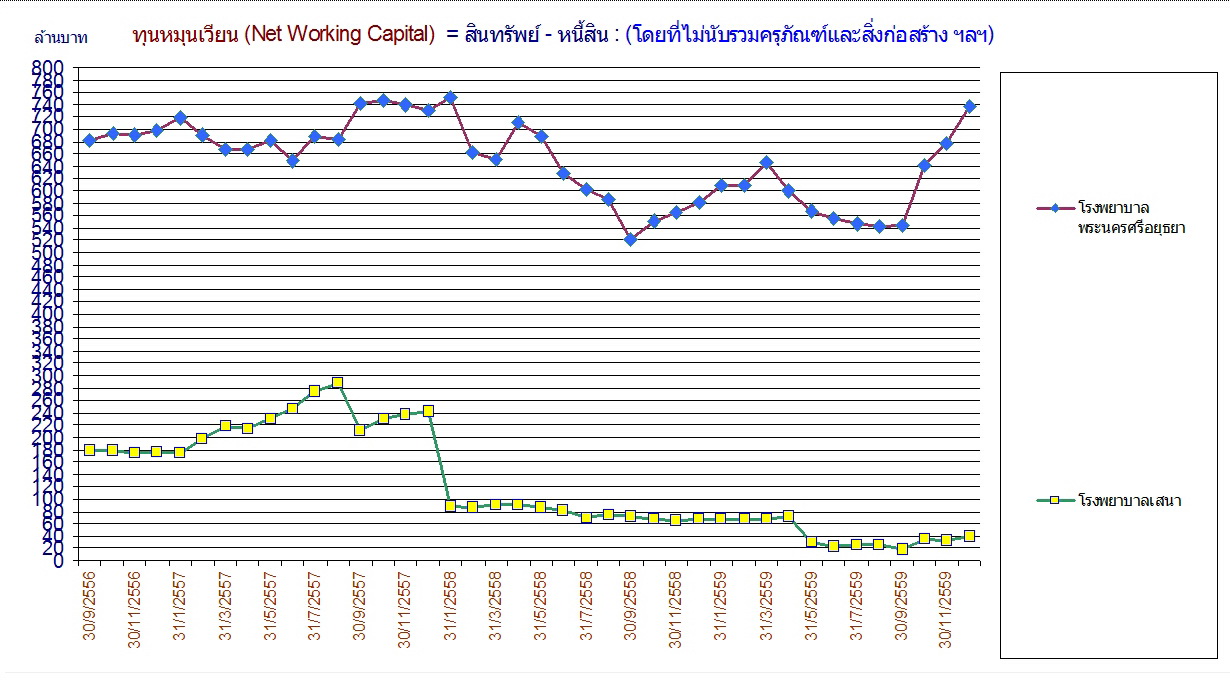 [Speaker Notes: รพ.เสนา มี NWC สูงในช่วงแรกๆ เกิดจาดความผิดพลาดในการลงบัญชีลูกหนี้ค่ารักษา IPD_HC ประมาณ 90 ลบ.ตั้งแต่ในช่วงเริ่มตั้งบัญชี จึงทำให้ NWC เกินจริงในช่วง 1 ปีกว่าๆ หลังจากนั้นได้พบข้อผิดพลาดจึงแก้ไข NWC จึงสอดคล้องกับความเป็นจริงมาตั้งแต่ต้นปี 2558]
วิกฤติการเงิน รพ.ในสังกัด สธ. เปรียบเทียบ 4 ปี (57-Q1/60)
รพช. 60 ต.
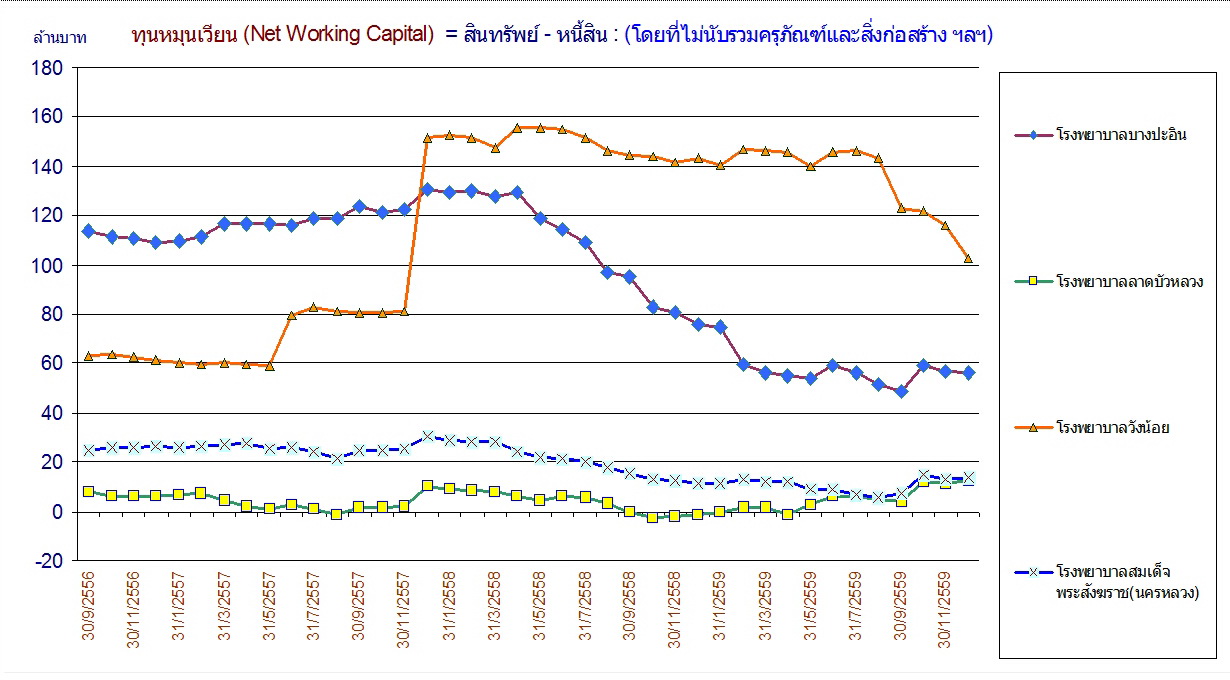 [Speaker Notes: รพ.วังน้อย มี NWC สูงขึ้นมาก เนื่องจากมีเงินบริจาคสำหรับสร้างอาคารค้างอยู่ในบัญชีเงินฝาก 100 กว่า ลบ.]
วิกฤติการเงิน รพ.ในสังกัด สธ. เปรียบเทียบ 4 ปี (57-Q1/60)
รพช. 30 ต.
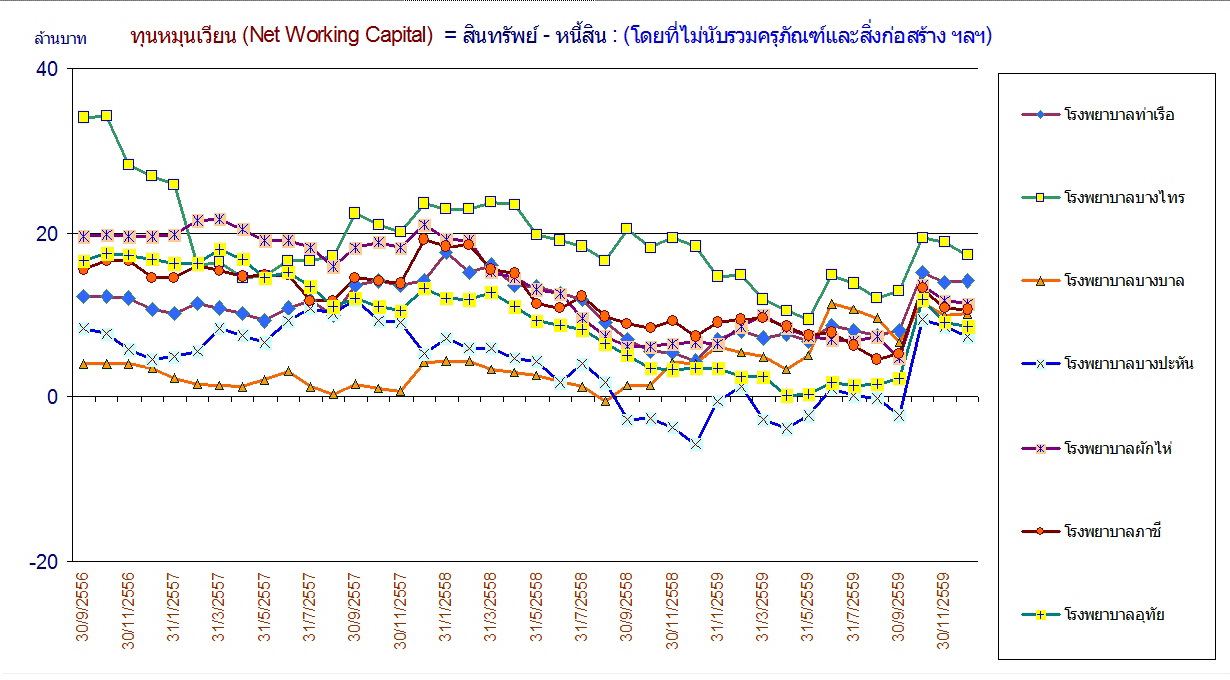 [Speaker Notes: รพ.บางปะหัน มี NWC ลดลงเรื่อยๆ จนติดลบในปี งปม.2559]
วิกฤติการเงิน รพ.ในสังกัด สธ. เปรียบเทียบ 4 ปี (57-Q1/60)
รพช. 10 ต.
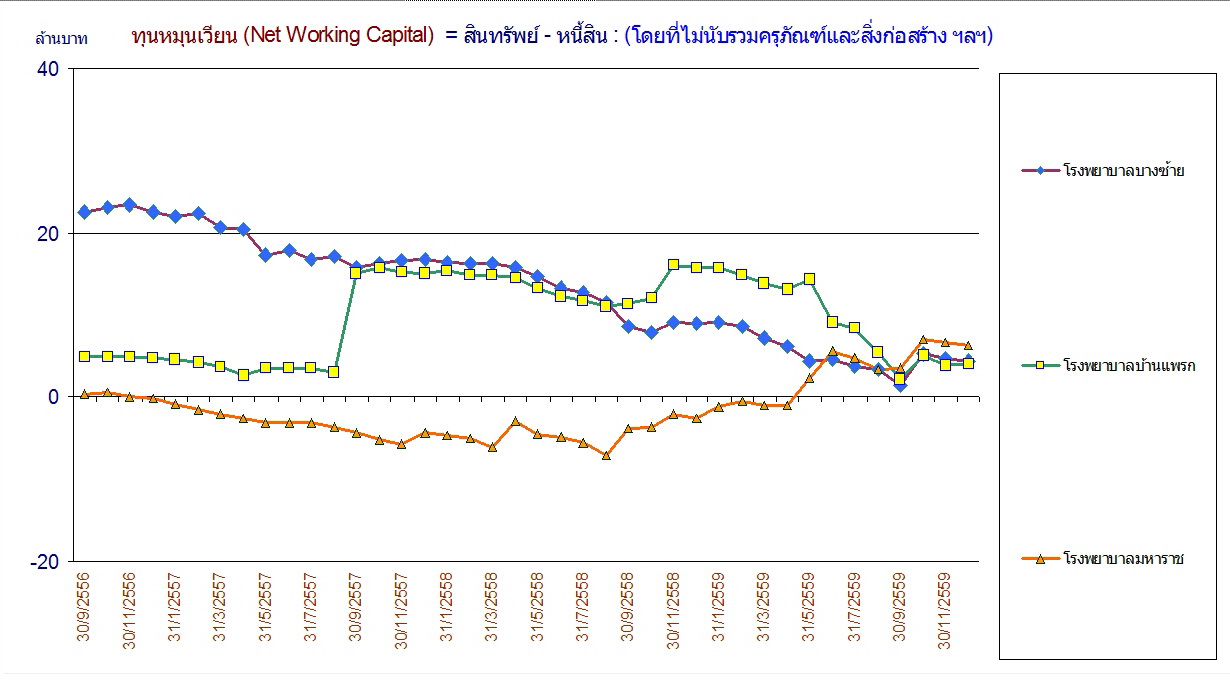 [Speaker Notes: รพ.บ้านแพรกที่มี NWC สูง ตั้งแต่ช่วงปี 2558 เนื่องจากมีงบลงทุน UC ค้างอยู่ในบัญชีเงินฝาก 10 กว่า ลบ.
รพ.มหาราชมีแนวโน้ม NWC แย่กว่า รพ.บ้านแพรกในช่วงแรก แต่ช่วงปลายจะดูดีกว่า]
ผลการประเมิน PLANFIN  ไตรมาสที่  1/2560  (31  ธันวาคม  2559)
[Speaker Notes: รพ.บางปะอิน /  รพ.วังน้อย / รพ.บางไทร แม้แผนจะเป็นขาดดุล แต่ NWC ยังคงมีมากอยู่]
ผลการประเมิน PLANFIN  ไตรมาสที่  1/2560  (31  ธันวาคม  2559)
[Speaker Notes: รพ.ภาชี / รพ.อุทัย / รพ.บางซ้อย แม้แผนจะเป็นขาดดุล แต่ NWC ยังคงเป็นบวกอยู่

ภาพรวมจังหวัดรับและจ่ายได้ตามเป้าหมาย]
ต้นทุนต่อหน่วยบริการ ไตรมาสที่ 4 / 2559
[Speaker Notes: รพ.บางปะอิน และ รพ.วังน้อย Unit Cost IPD จะสูงเกินเกณฑ์]
ต้นทุนต่อหน่วยบริการ ไตรมาสที่ 4 / 2559
[Speaker Notes: รพ.อุทัย Unit Cost IPD ต่ำกว่าของปี 58 และ Q1_60 ซึ่งจะประมาณ 12,000 – 16,000 บาท
สังเกตว่า การคำนวณใช้ตัวหารเป็นจำนวนผู้ป่วยที่อาจลงด้วยการคีย์เข้าไปเอง อาจมีความผิดพลาด ถ้าหากมีการประสานข้อมูลกับ HDC มีการใช้ข้อมูลจาก 43 แฟ้ม อาจได้ข้อมูลที่มีความแม่นยำกว่านี้]
สรุปภาพรวมการบริหารการเงินการคลัง รอบที่1/2560
การตรวจสอบภายใน จังหวัดพระนครศรีอยุธยา
การติดตามผลตรวจสอบภายใน  ประจำปีงบประมาณ พ.ศ.2559
สสจ : รายงานผลการตรวจสอบภายใน แล้วเสร็จ ณ วันที่ 28 ก.พ. 60
การจัดทำแผนการตรวจสอบภายใน  ประจำปีงบประมาณ พ.ศ.2560

สสจ. : การจัดทำแผนการตรวจสอบภายในประจำปีงบประมาณ พ.ศ. 2560 แล้วเสร็จ ณ วันที่ 28 ก.พ. 60
ด้านตรวจสอบภายใน 
 สสจ. : ปัจจุบันยังไม่ได้ดำเนินการ
 เสนอแนะ : กำกับ ติดตาม ให้มีดำเนินการการตรวจสอบภายในโดยเร่งด่วน
                                                              ด้านการเงิน
- กระบวนการทำแผนหน่วยบริการ Planfin : 
สสจ. รพ.พระนครศรีอยุธยา มีการจัดทำแผนตามคู่มือการจัดทำแผนทางการเงิน (Planfin) 
- ลูกหนี้เงินยืม : 
สสจ. : ลูกหนี้เงินยืมคงค้างไม่มีความเสี่ยงระยะเวลาที่เกินกำหนดนาน (มีการจัดทำระบบการควบคุมกำกับ)
รพ.พระนครศรีอยุธยา : มีการดำเนินสรุปเสนอผู้บริหารทุกสิ้นเดือนแต่มียอดลูกหนี้เงินยืมคงค้างชำระปีงบประมาณ 2559 ซึ่งชำระแล้วเสร็จ ณ วันที่ 2 มีนาคม 2560
ด้านการเงิน (ต่อ)
- ติดตามการใช้จ่ายเงินงบประมาณ : 
สสจ. : ผลการเบิกจ่ายไม่เป็นไปตามเกณฑ์ ไตรมาส 1 (งบดำเนินงานร้อยละ 26.45) 
            ณ กุมภาพันธ์ 60 งบดำเนินงานร้อยละ 37.73 งบลงทุนร้อยละ 64
ข้อเสนอแนะ : กำกับ ติดตามการลูกหนี้เงินยืมให้เป็นไปตามสัญญายืมเงินและผลการดำเนินการมาตรการเบิกจ่ายให้สอดคล้องตามนโยบาย
ด้านบัญชี
- การจัดทำบัญชีในระบบ GFMIS : 
สสจ. ยังไม่ได้เนินการนำข้อมูลเงินนอกงบประมาณเข้าระบบ GFMIS 
รพ.พระนครศรีอยุธยา : ปัจจุบันดำเนินการนำข้อมูลเงินนอกงบประมาณเข้าระบบ GFMIS  แบบรายวัน (บช.01) เริ่มดำเนินการเมื่อเดือน กุมภาพันธ์ 60
- บริหารเจ้าหนี้ :
สสจ. : ไม่มีข้อสังเกต
รพ.พระนครศรีอยุธยา : มีการกำกับ ติดตาม เจ้าหนี้รายตัวและสรุปรายงานเจ้าหนี้ประจำเดือน
- มีเงินที่ไม่ทราบแหล่งที่มา :
สสจ : ไม่มี
รพ. พระนครศรีอยุธยา : มีเงินไม่ทราบแหล่งที่มาปีงบประมาณ 58 จำนวน 2 รายการ
- การจัดเก็บรายได้ค่ารักษาพยาบาลจ่ายตรงกรมบัญชีกลาง
รพ. พระนครศรีอยุธยา : ไม่มีข้อสังเกต
ข้อเสนอแนะ : ให้กำกับติดตามข้อมูลทางการเงิน การบัญชีให้ถูกต้อง ครบถ้วน ทันเวลา และจัดวางระบบการกำกับ ติดตามเงินไม่ทราบแหล่งที่มาโดยติดตามหาเงินรายการดังกล่าวโดยเร่งด่วน
ด้านบริหารพัสดุ
- ใบสั่งซื้อ(PO)/ระบบการควบคลังพัสดุ 
สสจ. : ไม่มีข้อสังเกต
รพ.พระนครศรีอยุธยา : มีความเสี่ยงการควบคุมรายการวัสดุมีหลากหลายรูปแบบ เช่น วัสดุ Lab                และไม่ได้มอบหมายผู้ปฏิบัติหน้าที่“หัวหน้าหน่วยพัสดุ”ทำหน้าที่สั่งจ่ายพัสดุของคลังยา ทันตกรรม และLab
-การตรวจสอบพัสดุประจำปีงบประมาณ 2559
 สสจ. : ยังไม่ดำเนินการ
รพ.พระนครศรีอยุธยา : รายงานผลการตรวจสอบล่าช้า (รายงานเดือน ม.ค.60)
ข้อเสนอแนะ : ควบคุมกำกับการปฏิบัติตามระเบียบพัสดุให้ถูกต้อง
การดำเนินการประเมินประสิทธิภาพการเงินการคลัง 5มิติ
ระบบบัญชีเกณฑ์คงค้าง และ GFMIS
การบวนการจัดเก็บ      ค่ารักษาพยาบาล
บัญชีสาธารณสุข
การควบคุมประสิทธิภาพ
การจัดซื้อ/จ้าง 
การบริหารคลังพัสดุ
Plan Fin
การควบคุมประสิทธิภาพ
กฎ ระเบียบพัสดุ
ระเบียบการเงิน
การติดตามการใช้จ่ายเงิน
รพ.พระนครศรีอยุธยา มีดำเนินการขั้นตอน 1แต่งตั้งคณะทำงาน และขั้นตอน 2                 ประเมินระบบแต่ละด้าน
ข้อเสนอแนะ : เร่งรัดดำเนินการเนื่องจากมีการแต่งตั้งคณะทำงาน เมื่อวันที่ 2 มี.ค.60